Version 5
February 2024
MLR ID: 316262
Unmet needs in treatment access for multiple sclerosis
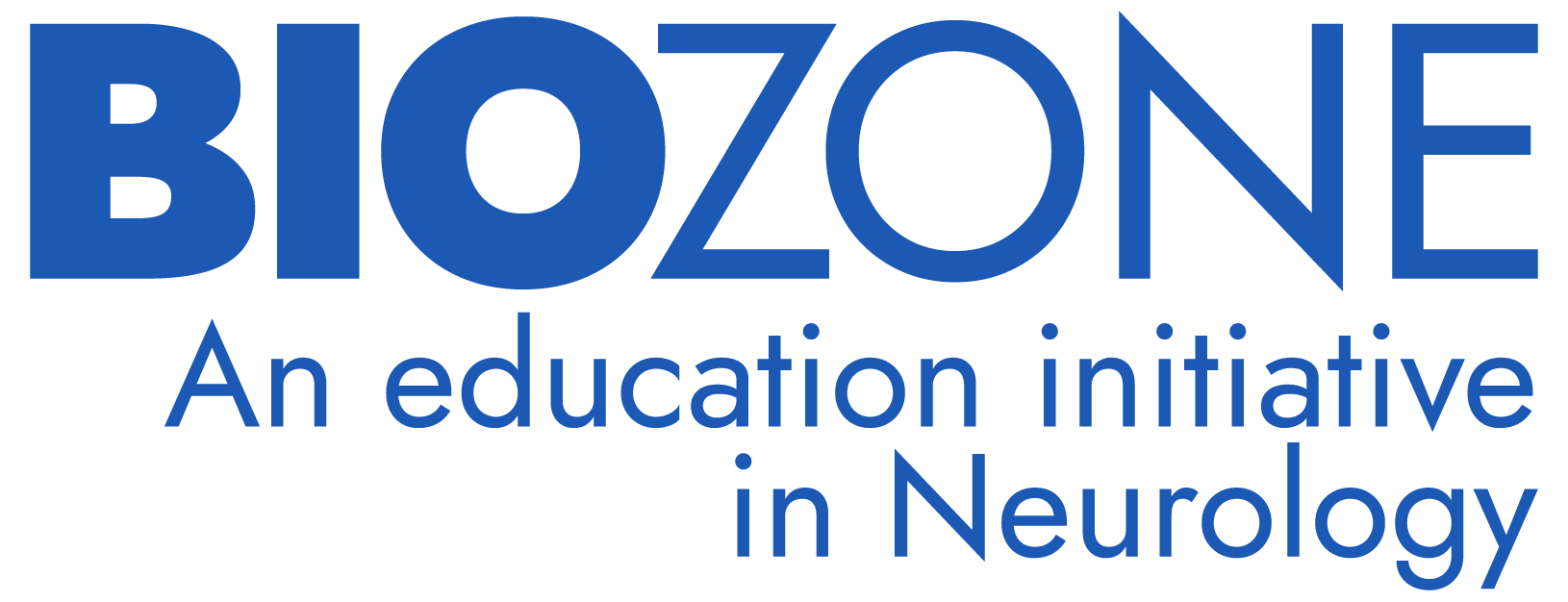 Disclaimer
The contents of this training were co-created with and approved by an international advisory committee of neuroscience pharmacists, sponsored by Sandoz
This educational deck is approved for global external use to provide an overview of the unmet needs in treatment access for multiple sclerosis to neuroscience pharmacists and other relevant stakeholders
The references and images in this deck have been derived from the Power Point library of creative content and Sandoz Brand Hub. Always consider copyright policy. Images should not be used in any other material for any other purpose
2
Educational use only
Learning objectives
On completion of this module, you should be able to:
Understand the current treatment strategies for MS, focusing on high-efficacy disease modifying therapy (DMT) and the impact of treatment on disease progression
Identify modifiable unmet needs relating to treatment access in the current MS treatment landscape
Explore how biosimilar medicines improve access to high-efficacy DMTs and reduce the economic burden of MS on healthcare systems
3
Educational use only
A wide range of DMTs are available for the treatment of MS
There is no cure yet for MS; Disease management focuses on the use of DMTs to minimize the risk of relapse and disease progression, and decrease the probability of converting from RRMS to SPMS​1-3








Symptomatic and supporting treatments are also available to reduce the burden on QoL, such as:
DMTs available to treat MS (February 2023)*
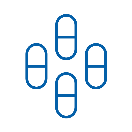 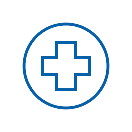 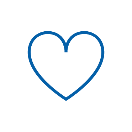 High-dose, short-course corticosteroids for treatment of relapses19
Physiotherapy, pharmacotherapy, psychological therapy or surgery for symptomatic relief of concerns19†
Supportive care for patients with advanced MS20
What DMTs are most prescribed in your clinic?
*Treatments are broadly categorized by overall MoA; some treatments may contain characteristics of more than one MoA. 
†Bladder and/or bowel dysfunction, sexual problems, spasticity, tremor or depression. 
DMT, disease modifying therapy; MoA, mechanism of action; MS, multiple sclerosis; QoL, quality of life; RRMS, relapsing-remitting MS; SPMS, secondary progressive MS.
 Please see slide notes for reference list.
4
Educational use only
[Speaker Notes: Fahrbach K, et al. BMC Neurology 2013;13:180.
Rollot F, et al. MSJ 2021;27:1760-1770.
Brown J, et al. JAMA 2019;321:175–187.
Novartis. Gilenya® (fingolimod) SmPC. 2020. Available at: https://www.ema.europa.eu/en/documents/product-information/gilenya-epar-product-information_en.pdf. Last accessed October 2023.
Bristol-Myers Squibb Pharma. Zeposia® (ozanimod) SmPC. 2020. Available at: https://www.ema.europa.eu/en/documents/product-information/zeposia-epar-product-information_en.pdf. Last accessed October 2023.
Janssen. Ponvory® (ponesimod). SmPC. 2021. Available at: https://www.ema.europa.eu/en/documents/product-information/ponvory-epar-product-information_en.pdf. Last accessed October 2023.
Novartis. Mayzent® (siponimod) SmPC. 2020. Available at: https://www.ema.europa.eu/en/documents/product-information/mayzent-epar-product-information_en.pdf. Last accessed October 2023.
Novartis. Kesimpta® (ofatumumab) SmPC. 2021. Available at: https://www.ema.europa.eu/en/documents/product-information/kesimpta-epar-product-information_en.pdf. Last accessed October 2023.
Roche. Ocrevus® (ocrelizumab) SmPC. 2018. Available at: https://www.ema.europa.eu/en/documents/product-information/ocrevus-epar-product-information_en.pdf. Last accessed October 2023.
Hospira. Novantrone® (mitoxantrone) SmPC. 2008. Available at: https://www.medicines.org.uk/emc/product/1694/smpc/print. Last accessed October 2023.
TG Therapeutics. Briumvi® (ublituximab-xiiy) PI. 2022. Available at: https://www.accessdata.fda.gov/drugsatfda_docs/label/2022/761238s000lbl.pdf. Last accessed October 2023
Sanofi. Lemtrada® (alemtuzumab) SmPC. 2018. Available at: https://www.ema.europa.eu/en/documents/product-information/lemtrada-epar-product-information_en.pdf. Last accessed October 2023
Merck. Mavenclad® (cladribine) SmPC. 2022. Available at: https://www.ema.europa.eu/en/documents/product-information/mavenclad-epar-product-information_en.pdf. Last accessed October 2023
Bayer. Betaferon® (interferon beta-1b) SmPC. 2021. Available at: https://www.ema.europa.eu/en/documents/product-information/betaferon-epar-product-information_en.pdf. Last accessed October 2023
Teva. Copaxone® (glatiramer acetate) SmPC. 2019. Available at: https://www.medicines.org.uk/emc/product/7046/smpc/print. Last accessed October 2023
Biogen. Tecfidera® (dimethyl fumarate) PI. 2021. Available at: https://www.accessdata.fda.gov/drugsatfda_docs/label/2021/204063s026lbl.pdf. Last accessed October 2023
Sanofi. Aubagio® (teriflunomide) PI. 2020. Available at: https://www.sanofi.in/dam/jcr:64c7121d-41e0-473e-aafe-79944d3e8922/Aubagio%20PI%20.pdf. Last accessed October 2023
Biogen. Tysabri® (natalizumab) PI. 2019. Available at: https://www.tysabri.com/content/dam/commercial/tysabri/pat/en_us/pdf/tysabri_prescribing_information.pdf. Last accessed October 2023
MS Barometer, EMSP 2020. Last accessed May 2022.
Scalfari A, et al. Brain 2010;133:1914–1929]
People with MS face several challenges when accessing healthcare
Treatment inequalities
Shortage of neurologists10
Geographical challenges1,10
Limited access to affordable treatment1,8-10
High cost of DMTs1-5
Late initiation of HETs
Poor DMT adherence
High co-payments and payor reluctance to approve more expensive therapies4,8,9
High cost of  diagnostics4,5-7
Diagnostic delays
Patient delay between initial symptoms and first medical consultation7
System delay between first medical consultation and diagnosis7
DMT, disease modifying therapy; HETs, high efficacy treatments; MS, multiple sclerosis.
Please see slide notes for reference list.
5
Educational use only
[Speaker Notes: Langer-Gould AM, et al. Neurology 2022;98(18):e1818–e1827.
Hartung DM. Neurotherapeutics 2017;14:1018–1026.
Gyllensten H, et al. Mult Scler J Exp Transl Clin 2019;5(2):1–13. 
Simacek KF, et al. J Med Internet Res 2018;20(10):e11168.
National MS Society. New Survey Shows 40% of People with MS Alter or Stop Taking Medications Due to High Cost. Available at: https://www.nationalmssociety.org/About-the-Society/News/New-Survey-Shows-40-of-People-with-MS-Alter-or-Sto. Last accessed December 2022.
Levin MC. Multiple Sclerosis (MS). Available at: https://www.msdmanuals.com/en-in/professional/neurologic-disorders/demyelinating-disorders/multiple-sclerosis-ms. Last accessed May 2022.
Mobasheri F, et al. Clin Neurol Neurosurg 2020;199:106278.
MS Barometer, EMSP 2020. Last accessed May 2022.
National MS Society. Available at: https://www.nationalmssociety.org/Get-Involved/Advocate-for-Change/Take-Action/Access-to-High-Quality-Healthcare/Access-to-High-Quality-MS-Healthcare-Principles. Last accessed June 2021. 
MSIF Atlas of MS 2021 – 3rd Edition. Last accessed May 2022.]
DMT access remains challenging, especially in low-income countries, highlighting treatment disparities
Large disparities in access to care and social support for MS in low-income countries and among some ethnic groups can impact time to timely diagnoses, DMTs, and specialist referrals1-5
Barriers to DMT access for people with MS by World Bank income level (Adapted from MSIF 20211)
For countries with the lowest national incomes, the main barriers are:
Poor availability of medications
Lack of affordability
Poor access to treatments
Shortage of specialists to prescribe treatment
Biosimilars have supported improved treatment access in other therapeutic areas.6–8 The availability of a biosimilar for MS may help to save on DMT spending and increase the range of potential treatments available to patients and HCPs, particularly benefitting low-income countries
DMT, disease modifying therapy; MS, multiple sclerosis; MSIF, multiple sclerosis international federation.
Please see slide notes for reference list.
6
Educational use only
[Speaker Notes: MSIF Atlas of MS 2021 – 3rd Edition. Last accessed May 2022.
Langer-Gould AM, et al. Neurology 2022;98(18):e1818-e1827
Brayo P and Kimbrough D. Available at: https://practicalneurology.com/articles/2021-feb/multiple-sclerosis-in-the-black-population-of-the-united-states/pdf. Last accessed August 2023.
Amezcua L, McCauley JL. Mult Scler 2020;26(5):561-567.
Pérez CA, Mult Scler Relat Disord 2021;56:103248.
Smolen JS, et al. RMD Open 2019;5:e000900; 
Gascon P, et al. Support Care Cancer 2013;21:2925–2932.
Cornes P, et al. BioDrugs 2020;34:255–263.]
High diagnostic and DMT costs result in limited treatment access and a lack of adherence
A range of radiological and laboratory tests including brain and spinal MRIs - can be high cost and can limit patient access3,4
High-efficacy DMTs are recommended for the treatment of highly active MS, but their high cost can lead to non-adherence, treatment delays, stress, and increased symptom burden, potentially triggering relapses and worsening symptoms5-9
Biologic DMTs are the primary drivers of healthcare costs after diagnosis in MS, including in patients with low disability6,7,10
Approx. 2.8 million people (equivalent to 35.9/100,000 population) are living with MS worldwide, and its prevalence is increasing​1
Regional variation in MS prevalence
Image adapted from Atlas of MS 2020 – 3rd Edition.1
Biosimilars in MS may offer cost-effective solutions that can overcome barriers to treatment adherence by expanding access to essential therapies and encouraging their earlier use, ultimately leading to improved patient outcomes11
DMT, disease modifying therapy; HCP, healthcare provider; MRI, magnetic resonance imaging; MS, multiple sclerosis; US, United States.
Please see slide notes for reference list.
7
Educational use only
[Speaker Notes: Atlas of MS 3rd edition. PART 1: Mapping multiple sclerosis around the world, key epidemiology findings. 2020. Available at: https://www.msif.org/resource/atlas-of-ms-2020/. Last accessed February 2023. 
Stenager E. Lancet Neurol 2019;18(3):227–228. 
Levin MC. Multiple Sclerosis (MS). Available at: https://www.msdmanuals.com/en-in/professional/neurologic-disorders/demyelinating-disorders/multiple-sclerosis-ms. Last accessed May 2022.
Khakban A, et al. Neurology 2023;100(9):e899-e910.
Simonsen CS, et al. Front Neurol 2021;12:693017. 
Hartung DM. Neurotherapeutics 2017;14:1018–1026.
Gyllensten H, et al. Mult Scler J Exp Transl Clin 2019;5(2):1–13.  
Simacek KF, et al. J Med Internet Res 2018;20(10):e11168.
National MS Society. New Survey Shows 40% of People with MS Alter or Stop Taking Medications Due to High Cost. Available at: https://www.nationalmssociety.org/About-the-Society/News/New-Survey-Shows-40-of-People-with-MS-Alter-or-Sto. Last accessed December 2022.
Moccia M, et al. PLOSone 2017;12(1):e0169489. 
Greenberg B, Giovannoni G. Mult Scler Relat Disord 2023;77:1–13.]
Diagnostic delays can further impact disease progression and burden of MS
Current diagnostic criteria for MS relies on the integration of clinical, imaging, and laboratory tests1
Difficulties in recognizing the disease may cause delay in diagnosis and serious consequences in some patients, as a result of:1





Patients with late diagnosis often report comorbidities such as back pain, psychiatric disorders (mainly depression and anxiety), cognitive impairment, cardiovascular or autoimmune diseases2,3
Atypical clinical or radiological features
Late onset of symptoms

Misdiagnosis 
Local factors (e.g. culture, diagnostic pathways, or healthcare access)
Implications of development of comorbidities3–5
QoL
Work status
Disability progression
Work productivity
Diagnostic delays
Increased relapse rate
All-cause hospitalization
Comorbidities
Healthcare resource utilization
Progression over time
Mortality
Rising healthcare costs hinder timely diagnosis and treatment initiation in MS care, impacting patient outcomes and healthcare system efficiency. Access to affordable and high-quality MS care is pivotal for early intervention, preventing diagnostic delays, and reducing the disease burden6-10
MS, multiple sclerosis; QoL, quality of life. 
Please see slide notes for reference list.
8
Educational use only
[Speaker Notes: Mobasheri F, et al. Clin Neurol Neurosurg 2020;199:106278.
Marrie RA, et al. Mult Scler 2015;21:263–281.
Magyari M, et al. Frontiers in Neurology 2020;11:1–9.
Maric GD, et al. Neurol Sci 2021;42:1887–1893. 
Chen J, et al. Mult Scler 2020;26:1550–1559.
National MS Society. Available at: https://www.nationalmssociety.org/Get-Involved/Advocate-for-Change/Take-Action/Access-to-High-Quality-Healthcare/Access-to-High-Quality-MS-Healthcare-Principles. Last accessed June 2021. 
Vermersch P, et al. MJS 2016;22(2S):9–17.
European Commission. What you need to know about biosimilar medicinal products. 2013. Available at: http://www.medicinesforeurope.com/wp-content/uploads/2016/03/biosimilars_report_en.pdf. Last accessed December 2022.
Biosimilars Forum. Frequently asked questions. 2016. Available at: https://biosimilarsforum.org/biosimilars-101/biosimilars-faqs/. Last accessed November 2019.
Cerquiera JJ, et al. J Neurol Neurosurg Psychiatry 2018;89:844–850.]
Limited access to affordable MS treatments and high co-payments delay early high-efficacy treatment initiations
Major barriers to early access to HETs may include cost-related challenges such as high co-payments, reluctance to approve costly therapies; delayed diagnosis; shortage of neurologist prescribers; and geographical challenges in accessing treatment1–4
Percentage of people with MS in Europe who did not receive a DMD/DMT in 20181
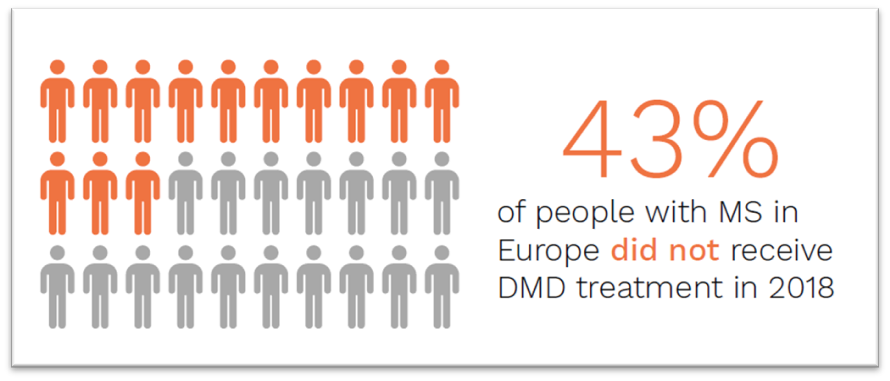 Lack of treatment can increase:1
Risk of irreversible disease progression 
Health and social care needs in the future
Burden on healthcare systems and society
Source: MS Barometer 2020; Note: The 5 countries that did not respond to this question are not included in this analysis.
Early access to HETs has been shown to enhance treatment outcomes for patients with MS, but early access is often prohibited by cost. Utilizing cost-effective biosimilars may facilitate early intervention, contributing to enhanced therapeutic outcomes for individuals with MS4,5
DMD, disease modifying drug; DMT, disease modifying therapy; HETs, high efficacy therapies; MS, multiple sclerosis.
Please see slide notes for reference list.
9
Educational use only
[Speaker Notes: MS Barometer, EMSP 2020. Last accessed May 2022.
Simacek KF, et al. J Med Internet Res 2018;20(10):e11168.
National MS Society. Available at: https://www.nationalmssociety.org/Get-Involved/Advocate-for-Change/Take-Action/Access-to-High-Quality-Healthcare/Access-to-High-Quality-MS-Healthcare-Principles. Last accessed June 2021. 
Biosimilars in the United States: Providing More Patients Greater Access to Lifesaving Medicines. Available at: https://biosimilarscouncil.org/wp-content/uploads/2019/03/Biosimilars-Council-Patient-Access-Study.pdf. Last accessed Aug 2023.
Nicholas J, et al. Adv Ther 2021;38:758–771.]
Biosimilar medicines support patient access and more sustainable healthcare systems
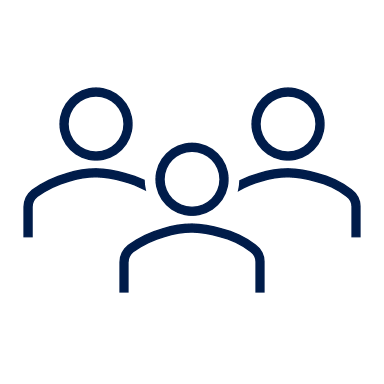 Benefits 
To patients
Benefits
To payers
Benefits 
To HCPs
Biosimilar medicines increase market competition, lowering biologic medicine prices and liberating resources for healthcare and research advancements2
Biosimilar introduction drives competition, increasing treatment options and supporting services for patient care and healthcare community3
Biosimilar medicines are an important tool to increase patient access to potentially life-changing medicines1
Innovation
Savings
120 new medicines
Biosimilar competition drives innovation, enhancing existing medicines and developing new treatments4
Biosimilar medicines are expected to result in USD 215 billion savings globally between 2021 and 20262
Over 120 biologic medicines will lose exclusivity by 2029, twice the number of the past decade (2010-2020)5
HCPs, healthcare professionals.
Please see slide notes for reference list.
10
Educational use only
[Speaker Notes: IMS Institute for Healthcare Informatics. Delivering on the potential of biosimilar medicines. 2016. Available at: http://www.imshealth.com/files/web/IMSH Institute/Healthcare Briefs/Documents/IMS_Institute_Biosimilar_Brief_March_2016.pdf. Last accessed March 2023. 
IQVIA. The Global Use of Medicines 2022. Available at: https://www.iqvia.com/-/media/iqvia/pdfs/institute-reports/the-global-use-of-medicines-2022/global-use-of-medicines-2022-outlook-to-2026-12-21-forweb.pdf?_=1651860659458. Last accessed March 2023.
Winegarden, W. Falling Prices: Biosimilar competition has saved billions of dollars, but policy changes can incentivize billions more. Pacific Research Institute, 2022. Available at: https://www.pacificresearch.org/wp-content/uploads/2022/08/BiosimilarsCompetition_F.pdf. Last accessed March 2023. 
Barbier L, et al. Clin Pharmacol Ther 2020;108(4):734–755. 
IQVIA Institute for Human Data Science. The Impact of Biosimilar Competition in Europe. Available at: https://health.ec.europa.eu/system/files/2021-01/biosimilar_competition_en_0.pdf Last accessed March 2023.]
Biosimilar medicines have already been shown to have a positive impact in rheumatoid arthritis and oncology
Experience in other therapy areas, such as rheumatoid arthritis (TNF inhibitors) and oncology (G-CSF), has shown biosimilar medicines positively impact patient treatment access and sustainability of care1,2
Introduction of biosimilar TNF inhibitors in Europe expanded access to biologics for patients with rheumatoid arthritis with moderate disease activity by reducing treatment cost and increasing patient access to anti-TNF therapy3 
A study showed increased TNF inhibitor use by 19% and reduced daily treatment costs by 13%, compared to the year before their market launch, as a result of biosimilar TNF inhibitors introduction in Europe1
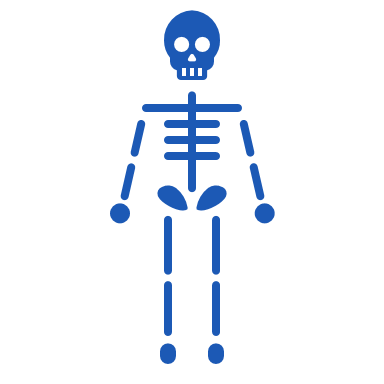 The introduction of biosimilar G-CSF medicines has had positive impacts, including: 
Five-fold increase in the use of a reimbursed G-CSF biologic medicine in Sweden due to substantial cost savings2 
Decrease in hospitalizations from 33% to <7% for chemotherapy-induced febrile neutropenia in breast cancer in New Zealand due to improved access to treatment4
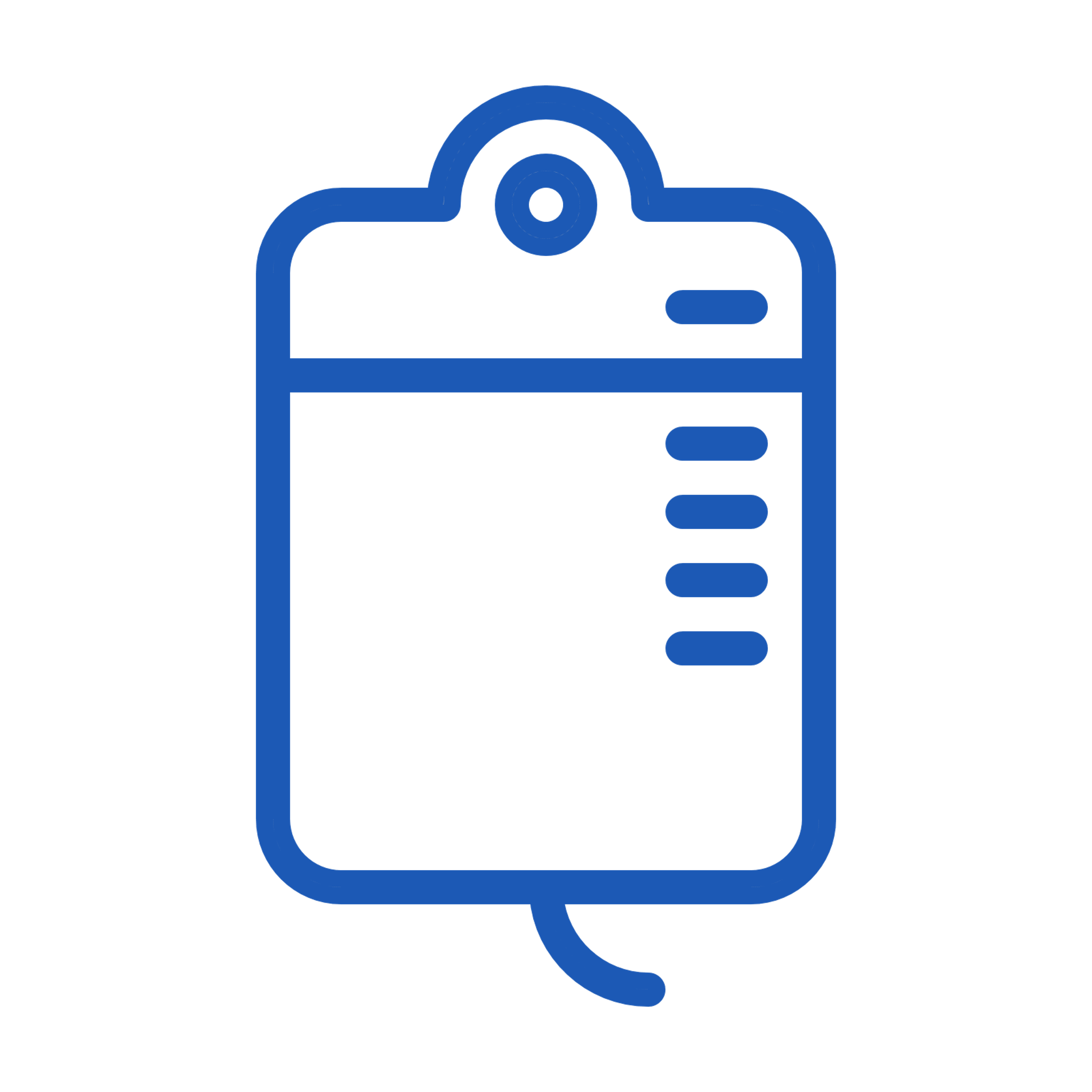 Biosimilars in oncology and rheumatology have been shown to offer cost-effective alternatives to reference biologics, reducing financial strain on healthcare systems. This can help redirect resources to diagnostics, mitigating delays and improving patient outcomes5-7
DMT, disease modifying therapy; G-CSF, granulocyte-colony stimulating factor; TNF, tumour necrosis factor.
Please see slide notes for reference list.
11
Educational use only
[Speaker Notes: Smolen JS, et al. RMD Open 2019;5:e000900. 
Gascon P, et al. Support Care Cancer 2013;21:2925–2932. 
NICE Guidance. Adalimumab, etanercept, infliximab and abatacept for treating moderate rheumatoid arthritis after conventional DMARDs have failed. 2021. Available at: https://www.nice.org.uk/guidance/ta715/resources/adalimumab-etanercept-infliximab-and-abatacept-for-treating-moderate-rheumatoid-arthritis-after-conventional-dmards-have-failed-pdf-82611135252421. Last accessed October 2023.
Cornes P, et al. BioDrugs 2020;34:255–263.
McBride A, et al. J Med Econ 2017;20:1083–1093.
Cuellar S, et al. Am J Manag Care 2020;26(2):32-40.
Kadravello A, et al. Medicina 2021;57(7):693.]
Biosimilar medicines have been shown to result in cost savings and, in turn, increased patient access to treatments
A study in adult patients with IBD (n=151) showed that 97% successfully switched* to biosimilar infliximab, resulting in estimated annual savings of around $500,000 at a major US medical center. Clinical outcomes remained strong, with 83% of the 46 patients who had 12–15 months post-switch data still using the product1
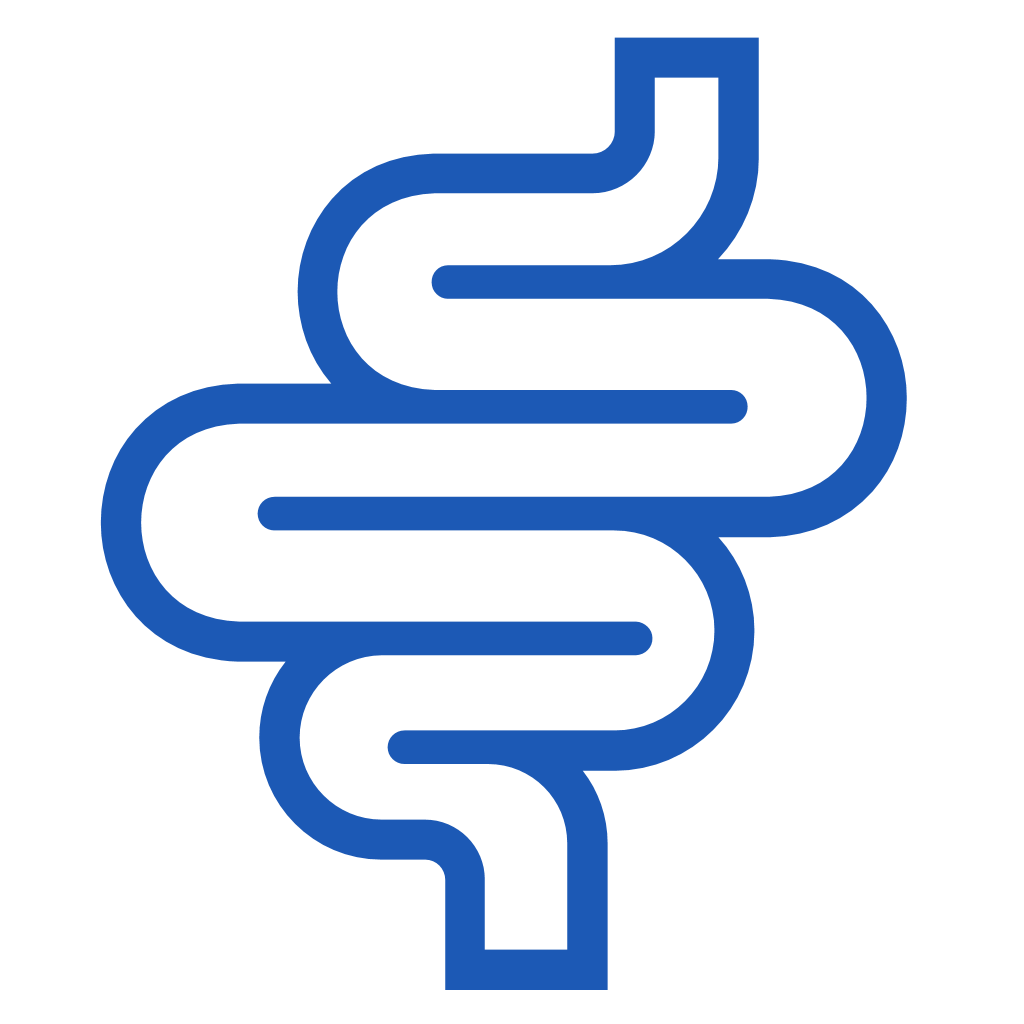 A German clinical practice expanded rituximab biosimilar usage to treat non-Hodgkin's lymphoma and chronic lymphocytic leukemia2 
Real-world data indicates that 57.3% of treatment cycles now involve these biosimilars, and over 24 months, their utilization increased from 12.0% to 83.0%, signifying a growing acceptance within the German oncology community
In the US, biosimilar filgrastim gained widespread adoption, with 50% of filgrastim claims in Medicare and ~39% in Medicaid populations3
The introduction of biosimilar filgrastim in the European Union led to 44% increase in patient access between 2006 and 20134  Pl
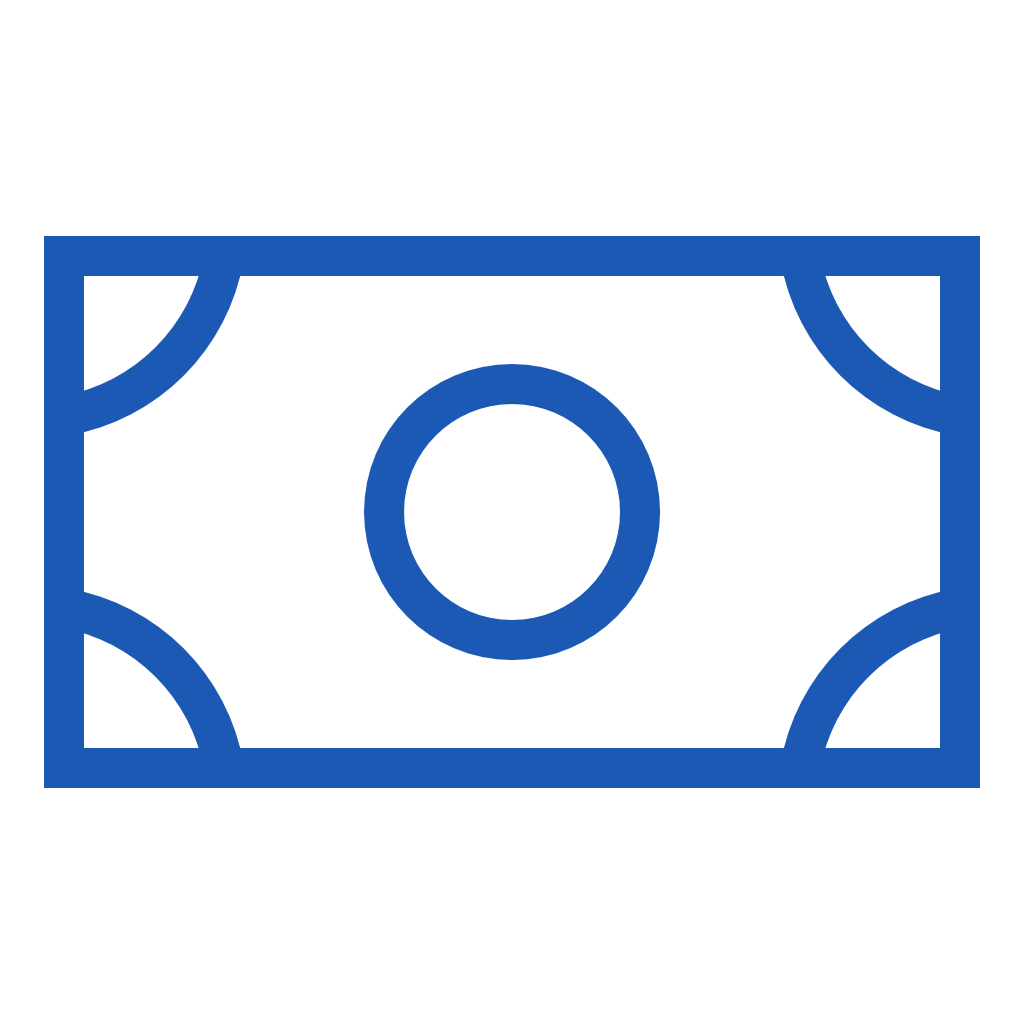 * A patient was considered to have successfully switched if the prescription/infusion plan was updated to infliximab-dyyb.
IBD, inflammatory bowel disease.
Please see slide notes for reference list.
12
Educational use only
[Speaker Notes: Bhat S, et al. J Manag Care Spec Pharm 2020;26(4):410–416. 
Greenberg B, Giovannoni G. Mult Scler Relat Disord 2023;77:1–13.
Qian J. J Manag Care Spec Pharm 2021;27(5):660–666.
Sandoz Biosimilars. Biosimilars – Ten years of increasing access to state-of-the-art therapies. 2021. Available at: https://www.sandoz.com/news/biosimilars-ten-years-increasing-access-state-art-therapies. Last accessed June 2021.]
Test your knowledge
Knowledge check (move to the next slide for answers)
What is the approximate worldwide prevalence of MS?
2.4 million
2.6 million
2.8 million
3 million
What is considered the mainstay of MS treatment?
Corticosteroids
Disease-modifying therapies
Supportive care
Psychological therapy
DMT, disease modifying therapy; HET, high efficacy therapy; MS, multiple sclerosis.
14
Educational use only
Knowledge check
What is the approximate worldwide prevalence of MS?
2.4 million
2.6 million
2.8 million
3 million
What is considered the mainstay of MS treatment?
Corticosteroids
Disease-modifying therapies
Supportive care
Psychological therapy
DMT, disease modifying therapy; HET, high efficacy therapy; MS, multiple sclerosis.
15
Educational use only
Knowledge check (move to the next slide for answers)
Which of the following are significant challenges in healthcare access faced by people with MS?
Treatment inequalities
Late initiation of HETs
Poor DMT adherence
Diagnostic delays
All of the above
What is the aim of DMT intervention?
To provide symptomatic relief
To reduce the risk of relapse and disease progression
To cure MS
To reduce the risk of converting from SPMS to RRMS
DMT, disease modifying therapy; HET, high efficacy therapy; MS, multiple sclerosis; RRMS, relapsing-remitting multiple sclerosis; SPMS, secondary progressive MS.
16
Educational use only
Knowledge check
Which of the following are significant challenges in healthcare access faced by people with MS?
Treatment inequalities
Late initiation of HETs
Poor DMT adherence
Diagnostic delays
All of the above
What is the aim of DMT intervention?
To provide symptomatic relief
To reduce the risk of relapse and disease progression
To cure MS
To reduce the risk of converting from SPMS to RRMS
DMT, disease modifying therapy; HET, high efficacy therapy; MS, multiple sclerosis; RRMS, relapsing-remitting multiple sclerosis; SPMS, secondary progressive MS.
17
Educational use only
Knowledge check (move to the next slide for answers)
What is the primary driver of healthcare costs in MS?
Inpatient hospital stays
Biologic therapies
Laboratory tests
Physiotherapy
How might biosimilar medicines improve the sustainability of MS care?
They may help save on DMT spending
They may offer a cure for MS
They may help people with MS receive treatment earlier
All of the above
DMT, disease modifying therapy; HET, high efficacy therapy; MS, multiple sclerosis.
18
Educational use only
Knowledge check
What is the primary driver of healthcare costs in MS?
Inpatient hospital stays
Biologic therapies
Laboratory tests
Physiotherapy
How might biosimilar medicines improve the sustainability of MS care?
They may help save on DMT spending
They may offer a cure for MS
They may help people with MS receive treatment earlier
All of the above
DMT, disease modifying therapy; HET, high efficacy therapy; MS, multiple sclerosis.
19
Educational use only
References
References
Amezcua L, McCauley JL. Race and ethnicity on MS presentation and disease course. Mult Scler 2020;26(5):561–567.
Baecher-Allan C, Kaskow BJ, Weiner HL. Multiple Sclerosis: Mechanisms and Immunotherapy. Neuron 2018;97(4):742–768.
Barbier L, Ebbers HC, Declerck P, et al. The Efficacy, Safety, and Immunogenicity of Switching Between Reference Biopharmaceuticals and Biosimilars: A Systematic Review. Clin Pharmacol Ther 2020;108(4):734–755. 
Bayer. Betaferon® (interferon beta-1b). Summary of Product Characteristics. 2021. Available at: https://www.ema.europa.eu/en/documents/product-information/betaferon-epar-product-information_en.pdf. Accessed October 30, 2023.
Bhat S, Altajar S, Shankar D, et al. Process and Clinical Outcomes of a Biosimilar Adoption Program with Infliximab-Dyyb. J Manag Care Spec Pharm 2020;26(4):410–416. 
Biogen. Tecfidera® (dimethyl fumarate). Prescribing information. 2021. Available at: https://www.accessdata.fda.gov/drugsatfda_docs/label/2021/204063s026lbl.pdf. Accessed Oct 30, 2023.
Biogen. Tysabri® (natalizumab). PI. 2019. Available at: https://www.tysabri.com/content/dam/commercial/tysabri/pat/en_us/pdf/tysabri_prescribing_information.pdf. Accessed Oct 30, 2023.
Biosimilars Forum. Frequently asked questions. 2016. Available at: https://biosimilarsforum.org/biosimilars-101/biosimilars-faqs/. Last accessed November 2019.
The Biosimilars Council. Biosimilars in the United States: Providing More Patients Greater Access to Lifesaving Medicines. Available at: https://biosimilarscouncil.org/wp-content/uploads/2019/03/Biosimilars-Council-Patient-Access-Study.pdf. Accessed Aug 25,2023.
Brayo P and Kimbrough D. Multiple Sclerosis in the Black Population of the United States. Available at: https://practicalneurology.com/articles/2021-feb/multiple-sclerosis-in-the-black-population-of-the-united-states/pdf. Accessed Aug 25, 2023.
Bristol-Myers Squibb Pharma. Zeposia® (ozanimod). SmPC. 2020. Available at: https://www.ema.europa.eu/en/documents/product-information/zeposia-epar-product-information_en.pdf. Accessed Oct 30, 2023.
Brown JWL, Coles A, Horakova D, et al. Association of Initial Disease-Modifying Therapy With Later Conversion to Secondary Progressive Multiple Sclerosis. JAMA 2019;321(2):175–187.
21
Educational use only
References
Cerqueira JJ, Compston DAS, Geraldes R, et al. Time matters in multiple sclerosis: can early treatment and long-term follow-up ensure everyone benefits from the latest advances in multiple sclerosis? J Neurol Neurosurg Psychiatry 2018;89(8):844–850. 
Chalmer TA, Baggesen LM, Nørgaard M, et al. Early versus later treatment start in multiple sclerosis: a register-based cohort study. European Journal of Neurology 2018;25(10):1262–e110.
Chen J, Taylor B, Winzenberg T, et al. Comorbidities are prevalent and detrimental for employment outcomes in people of working age with multiple sclerosis. Mult Scler 2020;26(12):1550–1559.
Chun J, Brinkmann V. A mechanistically novel, first oral therapy for multiple sclerosis: the development of fingolimod (FTY720, Gilenya). Discov Med 2011;12(64):213–228.
Cornes P, Gascon P, Vulto AG, et al. Biosimilar Pegfilgrastim: Improving Access and Optimising Practice to Supportive Care that Enables Cure. BioDrugs 2020;34(3):255–263.
Cuellar S. Integrating trastuzumab biosimilars and HER2-directed therapies into HER2-positive breast cancer management. Am J Manag Care 2020;26(2):32–40.
Dendrou CA, Fugger L, Friese MA. Immunopathology of multiple sclerosis. Nat Rev Immunol 2015;15(9):545–558.
European Commission. What you need to know about biosimilar medicinal products. 2013. Available at: http://www.medicinesforeurope.com/wp-content/uploads/2016/03/biosimilars_report_en.pdf. Accessed Dec 1, 2022.
Fahrbach K, Huelin R, Martin AL, et al. Relating relapse and T2 lesion changes to disability progression in multiple sclerosis: a systematic literature review and regression analysis. BMC Neurology 2013;13:180.
Freedman MS, Selchen D, Prat A, et al. Managing Multiple Sclerosis: Treatment Initiation, Modification, and Sequencing. Can J Neurol Sci 2018;45(5):489–503.
Gascón P, Tesch H, Verpoort K, et al. Clinical experience with Zarzio® in Europe: what have we learned? Support Care Cancer 2013;21(10):2925–2932. 
Gibson J, Frank A. Supporting individuals with disabling multiple sclerosis. J R Soc Med 2002;95(12):580–586.
Greenberg B, Giovannoni G. A place for biosimilars in the changing multiple sclerosis treatment landscape. Mult Scler Relat Disord 2023;77:1–13.
22
Educational use only
References
Gyllensten H, Kavaliunas A, Murley C, et al. Costs of illness progression for different multiple sclerosis phenotypes: a population-based study in Sweden. Mult Scler J Exp Transl Clin 2019;5(2):1–13. 
Hartung DM. Economics and Cost-Effectiveness of Multiple Sclerosis Therapies in the USA. Neurotherapeutics 2017;14(4):1018–1026.
Hauser SL, Oksenberg JR. The neurobiology of multiple sclerosis: genes, inflammation, and neurodegeneration. Neuron 2006;52(1):61–76. 
He A, Merkel B, Brown JWL, et al. Timing of high-efficacy therapy for multiple sclerosis: a retrospective observational cohort study. Lancet Neurology 2020;19(4):307–316.
Hospira. Novantrone® (mitoxantrone). Summary of Product Characteristics. 2008. Available at: https://www.medicines.org.uk/emc/product/1694/smpc/print. Accessed Oct 30, 2023.
Hou Y, Jia Y, Hou J. Natural Course of Clinically Isolated Syndrome: A Longitudinal Analysis Using a Markov Model. Sci Rep 2018;8(1):10857.
IMS Institute for Healthcare Informatics. Delivering on the potential of biosimilar medicines. 2016. Available at: http://www.imshealth.com/files/web/IMSH Institute/Healthcare Briefs/Documents/IMS_Institute_Biosimilar_Brief_March_2016.pdf. Accessed Mar 20, 2023.
Inojosa H, Proschmann U, Akgün K, et al. A focus on secondary progressive multiple sclerosis (SPMS): challenges in diagnosis and definition. J Neurol 2021;268(4):1210–1221.
IQVIA Institute for Human Data Science. The Impact of Biosimilar Competition in Europe. Available at: https://health.ec.europa.eu/system/files/2021-01/biosimilar_competition_en_0.pdf. Accessed Mar 20, 2023.
IQVIA. The Global Use of Medicines. 2022. Available at: https://www.iqvia.com/-/media/iqvia/pdfs/institute-reports/the-global-use-of-medicines-2022/global-use-of-medicines-2022-outlook-to-2026-12-21-forweb.pdf?_=1651860659458. Accessed Mar 20 2023.
Janssen. Ponvory® (ponesimod). Summary of Product Characteristics. 2021. Available at: https://www.ema.europa.eu/en/documents/product-information/ponvory-epar-product-information_en.pdf. Accessed October 30, 2023.
Kadravello A, Tan SB, Ho GF, et al. Exploring Unmet Needs from an Online Metastatic Breast Cancer Support Group: A Qualitative Study. Medicina 2021;57(7):693.
Khakban A, Rodriguez Llorian E, Michaux KD, et al. Direct Health Care Costs Associated With Multiple Sclerosis: A Population-Based Cohort Study in British Columbia, Canada, 2001–2020. Neurology 2023;100(9):e899-e910.
23
Educational use only
References
Langer-Gould AM, Gonzales EG, Smith JB, et al. Racial and Ethnic Disparities in Multiple Sclerosis Prevalence. Neurology 2022;98(18):e1818–e1827.
Le Page E, Edan G. Induction or escalation therapy for patients with multiple sclerosis? Rev Neurol 2018;174(6):449–457.
Levin MC. Multiple Sclerosis (MS). Available at: https://www.msdmanuals.com/en-in/professional/neurologic-disorders/demyelinating-disorders/multiple-sclerosis-ms. Accessed May 6, 2022.
Magyari M, Sorensen PS. Comorbidity in Multiple Sclerosis. Frontiers in Neurology 2020;11:1–9.
Maric GD, Pekmezovic TD, Mesaros ST, et al. The prevalence of comorbidities in patients with multiple sclerosis: population-based registry data. Neurol Sci 2021;42(5):1887–1893. 
Marrie RA, Cohen J, Stuve O, et al. A systematic review of the incidence and prevalence of comorbidity in multiple sclerosis: overview. Mult Scler 2015;21(3):263–281.
McBride A, Campbell K, Bikkina M, et al. Cost-efficiency analyses for the US of biosimilar filgrastim-sndz, reference filgrastim, pegfilgrastim, and pegfilgrastim with on-body injector in the prophylaxis of chemotherapy-induced (febrile) neutropenia. J Med Econ 2017;20(10):1083–1093.
Merck. Mavenclad® (cladribine). Summary of Product Characteristics. 2022. Available at: https://www.ema.europa.eu/en/documents/product-information/mavenclad-epar-product-information_en.pdf. Accessed Oct 30, 2023.
Mobasheri F, Jaberi AR, Hasanzadeh J, et al. Multiple sclerosis diagnosis delay and its associated factors among Iranian patients. Clin Neurol Neurosurg 2020;199:106278.
Moccia M, Palladino R, Lanzillo R, et al. Healthcare Costs for Treating Relapsing Multiple Sclerosis and the Risk of Progression: A Retrospective Italian Cohort Study from 2001 to 2015. PLOSone 2017;12(1):e0169489. 
MSIF Atlas of MS 2021 – 3rd Edition. Available at: https://www.msif.org/access-to-ms-healthcare/improve-access-to-ms-treatment/. Accessed May 6, 2022.
European MS Platform. 2020 MS Barometer. Brussels: EMSP. Available at: https://emsp.org/wp-content/uploads/2021/03/MS-Barometer2020-Final-Full-Report-Web.pdf. Accessed May 5, 2022.
MSIF Atlas of MS 2021 – 3rd Edition. Improve access to MS treatment. Available at: https://www.msif.org/access-to-ms-healthcare/improve-access-to-ms-treatment/. Accessed May 5, 2022.
24
Educational use only
References
National MS Society. Available at: https://www.nationalmssociety.org/Get-Involved/Advocate-for-Change/Take-Action/Access-to-High-Quality-Healthcare/Access-to-High-Quality-MS-Healthcare-Principles. Accessed June 22, 2021. 
National MS Society. Emotional changes. Available at: https://www.nationalmssociety.org/Symptoms-Diagnosis/MS-Symptoms/Emotional-Changes. Accessed May 6, 2022.
National MS Society. New Survey Shows 40% of People with MS Alter or Stop Taking Medications Due to High Cost. Available at: https://www.nationalmssociety.org/About-the-Society/News/New-Survey-Shows-40-of-People-with-MS-Alter-or-Sto. Accessed Dec 1, 2022.
NICE Guidance. Adalimumab, etanercept, infliximab and abatacept for treating moderate rheumatoid arthritis after conventional DMARDs have failed. 2021. Available at: https://www.nice.org.uk/guidance/ta715/resources/adalimumab-etanercept-infliximab-and-abatacept-for-treating-moderate-rheumatoid-arthritis-after-conventional-dmards-have-failed-pdf-82611135252421. Accessed Oct 30, 2023.
Nicholas J, Zhou H, Deshpande C. Annual Cost Burden by Level of Relapse Severity in Patients with Multiple Sclerosis. Adv Ther 2021;38(1):758–771.
Novartis. Gilenya® (fingolimod). Summary of Product Characteristics. 2020. Available at: https://www.ema.europa.eu/en/documents/product-information/gilenya-epar-product-information_en.pdf. Accessed Oct 30, 2023.
Novartis. Kesimpta® (ofatumumab). Summary of Product Characteristics. 2021. Available at: https://www.ema.europa.eu/en/documents/product-information/kesimpta-epar-product-information_en.pdf. Accessed Oct 30, 2023.
Novartis. Mayzent® (siponimod). Summary of Product Characteristics. 2020. Available at: https://www.ema.europa.eu/en/documents/product-information/mayzent-epar-product-information_en.pdf. Accessed Oct 30, 2023.
Ontaneda D, Tallantyre E, Kalincik T, et al. Early highly effective versus escalation treatment approaches in relapsing multiple sclerosis. Lancet Neurol 2019;18(10):973–980.
Pérez CA, Lincoln JA. Racial and ethnic disparities in treatment response and tolerability in multiple sclerosis: A comparative study. Mult Scler Relat Disord 2021;56:103248.
Cedars Sinai. Primary-Progressive Multiple Sclerosis (PPMS). Available at: https://www.cedars-sinai.org/health-library/diseases-and-conditions/p/--primary-progressive-multiple-sclerosis-ppms.html. Accessed May 5, 2022.
25
Educational use only
References
Qian J. Uptake and cost of biosimilar filgrastim among Medicare and Medicaid populations in 2015-2018. J Manag Care Spec Pharm 2021;27(5):660–666.
Riedhammer C, Weissert R. Antigen Presentation, Autoantigens, and Immune Regulation in Multiple Sclerosis and Other Autoimmune Diseases. Front Immunol 2015;6:322.
Roche. Ocrevus® (ocrelizumab). Summary of Product Characteristics. 2018. Available at: https://www.ema.europa.eu/en/documents/product-information/ocrevus-epar-product-information_en.pdf. Accessed Oct 30, 2023.
Rollot F, Casey R, Leray E, et al. Cumulative effects of therapies on disability in relapsing multiple sclerosis. MSJ 2021;27(11):1760–1770.
Sandoz Biosimilars. Biosimilars – Ten years of increasing access to state-of-the-art therapies. 2021. Available at: https://www.sandoz.com/news/biosimilars-ten-years-increasing-access-state-art-therapies. Accessed June 23, 2021.
Sanofi. Aubagio® (teriflunomide). PI. 2020. Available at: https://www.sanofi.in/dam/jcr:64c7121d-41e0-473e-aafe-79944d3e8922/Aubagio%20PI%20.pdf. Accessed Oct 30, 2023.
Sanofi. Lemtrada® (alemtuzumab). Summary of Product Characteristics. 2018. Available at: https://www.ema.europa.eu/en/documents/product-information/lemtrada-epar-product-information_en.pdf. Accessed Oct 30, 2023.
Scalfari A, Neuhaus A, Degenhardt A, et al. The natural history of multiple sclerosis: a geographically based study 10: relapses and long-term disability. Brain 2010;133(Pt 7):1914–1929. 
Simacek KF, Ko JJ, Moreton D, et al. The Impact of Disease-Modifying Therapy Access Barriers on People With Multiple Sclerosis: Mixed-Methods Study. J Med Internet Res 2018;20(10):e11168.
Simonsen CS, Flemmen HØ, Broch L, et al. Early High Efficacy Treatment in Multiple Sclerosis Is the Best Predictor of Future Disease Activity Over 1 and 2 Years in a Norwegian Population-Based Registry. Front Neurol 2021;12:693017. 
Smolen JS, Goncalves J, Quinn M, et al. Era of biosimilars in rheumatology: reshaping the healthcare environment. RMD Open 2019;5(1):e000900. 
Stankiewicz JM, Weiner HL. An argument for broad use of high efficacy treatments in early multiple sclerosis. Neurol Neuroimmunol Neuroinflamm 2019;7(1):e636.
Stenager E. A global perspective on the burden of multiple sclerosis. Lancet Neurol 2019;18(3):227–228.
26
Educational use only
References
Teva. Copaxone® (glatiramer acetate). Summary of Product Characteristics. 2019. Available at: https://www.medicines.org.uk/emc/product/7046/smpc/print. Accessed Oct 30, 2023.
TG Therapeutics. Briumvi® (ublituximab-xiiy). Prescribing information. 2022. Available at: https://www.accessdata.fda.gov/drugsatfda_docs/label/2022/761238s000lbl.pdf. Accessed Oct 30, 2023.
Vermersch P, Faller A, Czarnota-Szałkowska D, et al. The patient's perspective: How to create awareness for improving access to care and treatment of MS patients? MJS 2016;22(2S):9–17.
Winegarden, W. Falling Prices: Biosimilar competition has saved billions of dollars, but policy changes can incentivize billions more. Pacific Research Institute, 2022. Available at: https://www.pacificresearch.org/wp-content/uploads/2022/08/BiosimilarsCompetition_F.pdf. Accessed Mar 15, 2023. 
Ziemssen T, Derfuss T, de Stefano N, et al. Optimizing treatment success in multiple sclerosis. J Neurol 2016;263(6):1053–1065.
27
Educational use only
Appendices
MS is a chronic inflammatory disease of the CNS and is associated with a significant burden across a patient’s life
The pathogenesis of MS is immunologic: Lymphocytes incorrectly recognize the myelin that surrounds neurons as foreign and attack it, resulting in degenerative changes and disability5-8
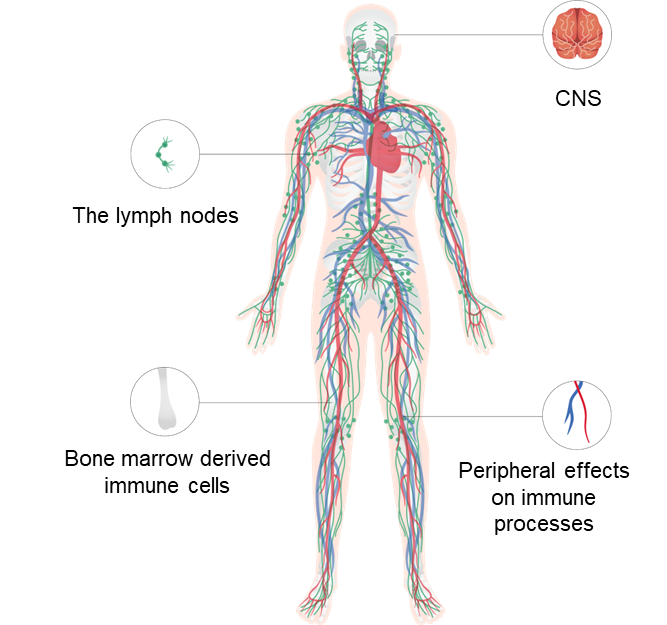 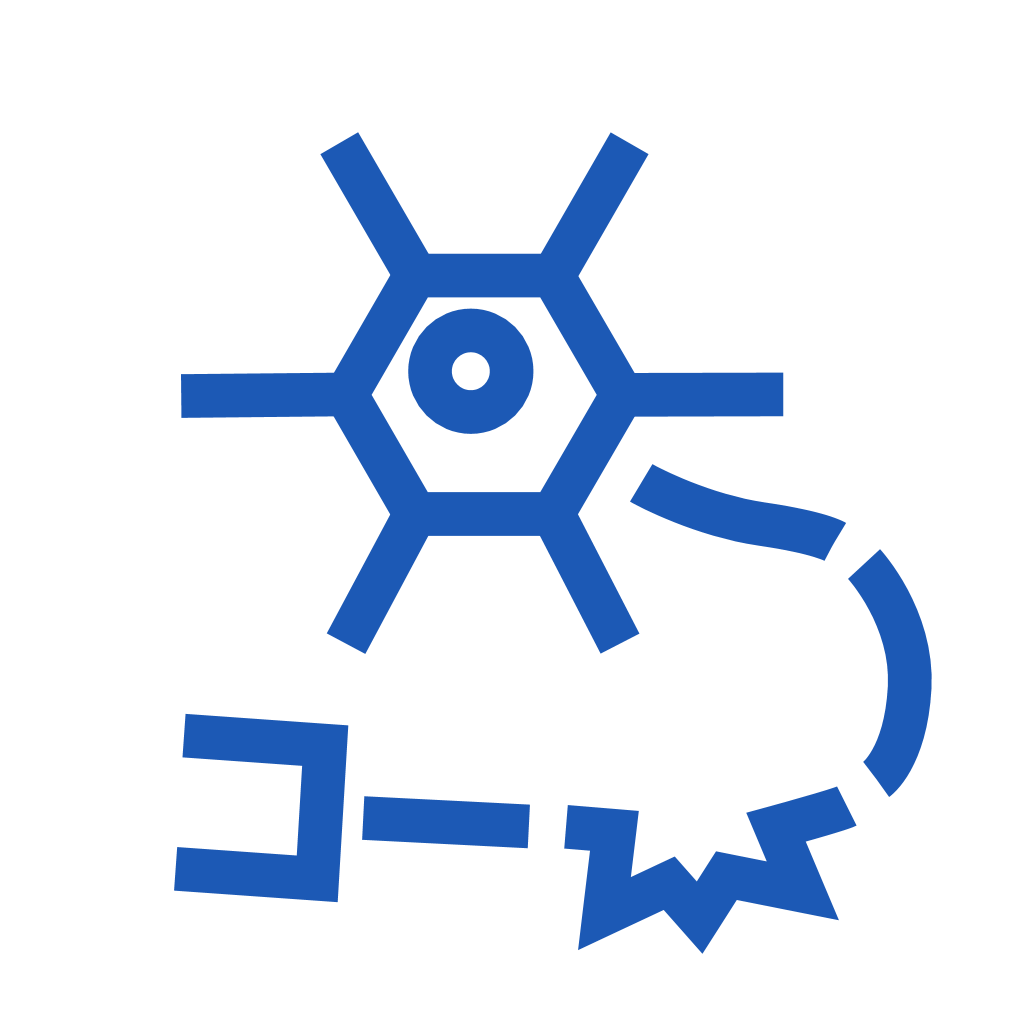 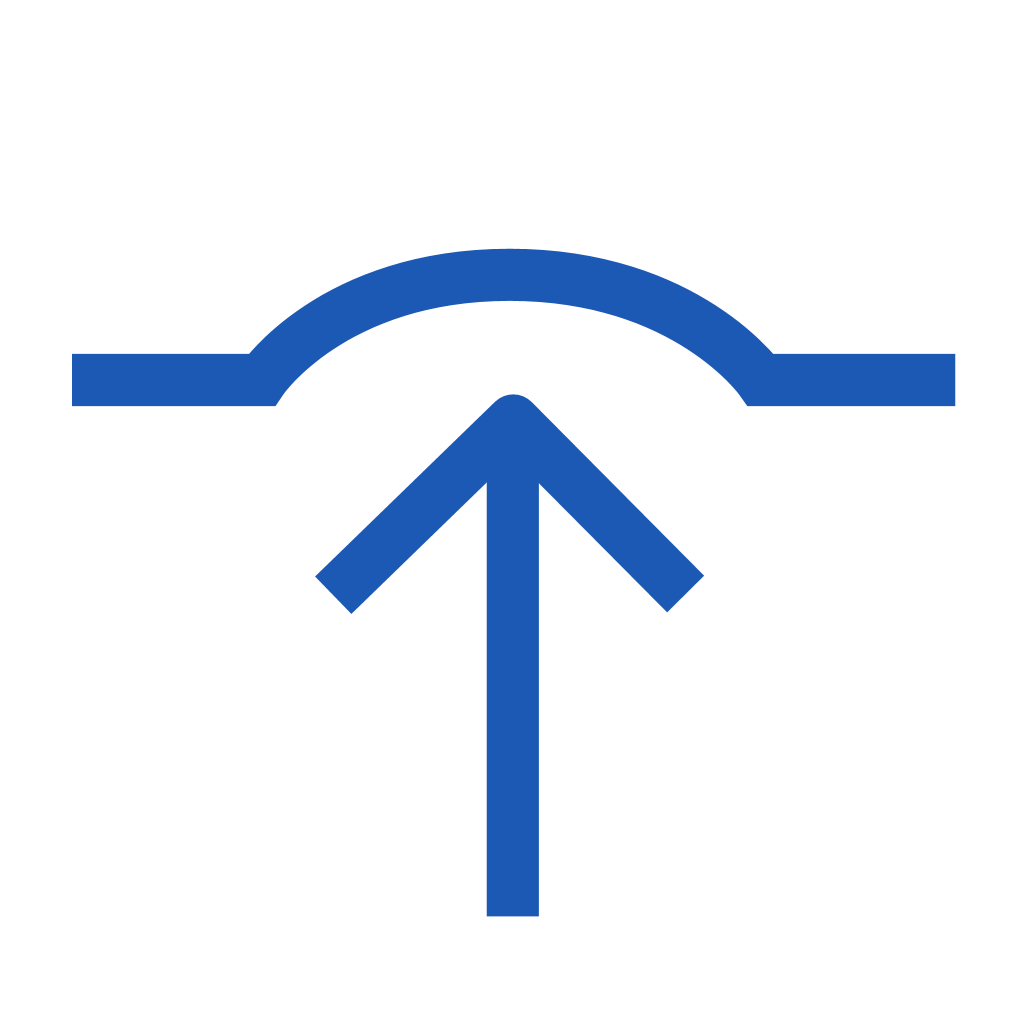 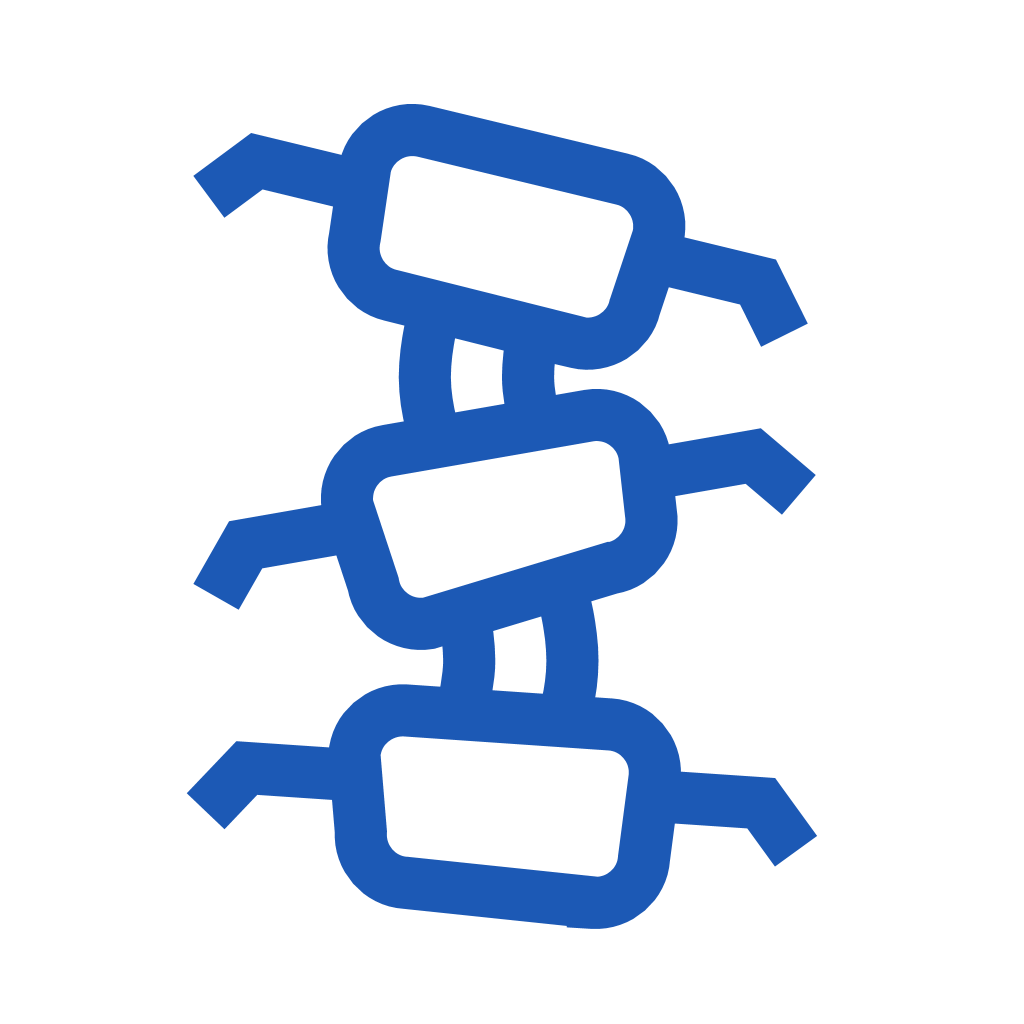 Inflammation
Demyelination
Degenerative changes
MS can be broadly classified into four phenotypes:​
1
3
Clinically isolated syndrome9
Relapsing-remitting multiple sclerosis11
2
4
Secondary progressive multiple sclerosis12
Primary progressive multiple sclerosis10
The onset of symptoms and unpredictability of the disease course may cause significant anxiety, distress, anger, and frustration13
Patients may worry about themselves and/or their families, be concerned about disability, or face unemployment10
BBB, blood–brain barrier; CNS, central nervous system; MS, multiple sclerosis.
Please see slide notes for reference list.
29
Educational use only
[Speaker Notes: Chun J, et al. Discov Med 2011;12:213–228.
Riedhammer C, Weissert R. Front Immunol 2015;6:322.
Dendrou CA, et al. Nat Rev Immunol 2015;15(9):545–558.
Baecher-Allan C, et al. Neuron 2018;97(4):742–768.
Hou Y, et al. Sci Rep 2018;8:10857.
Primary-Progressive Multiple Sclerosis (PPMS). available at: https://www.cedars-sinai.org/health-library/diseases-and-conditions/p/--primary-progressive-multiple-sclerosis-ppms.html. Last accessed May 2022. 
Hauser SL, et al. Neuron 2006;52:61–76. 
Inojosa H, et al. J Neurol 2021;268:1210–1221.
National MS Society. Emotional changes. available at: https://www.nationalmssociety.org/Symptoms-Diagnosis/MS-Symptoms/Emotional-Changes. Last accessed May 2022.
Gibson J, Frank A. J R Soc Med 2002;95(12):580–586.]
Clinical evidence supports early intervention with DMTs
Earlier treatment has the potential to alter the MS disease course and significantly reduces the risk of long-term disability1-3
There are two treatment strategies employed in MS:
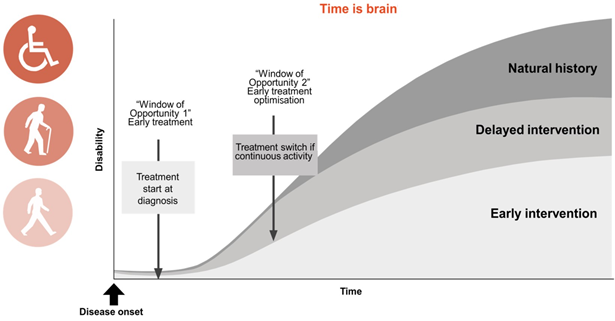 Figure adapted from Ziemssen T, et al. J Neurol 2016.1
“Early treatment with high efficacy DMT (induction) may result in more favorable outcomes compared with treatment with low-efficacy DMT (escalation) in patients with RRMS”7
DMT, disease modifying therapy; MS, multiple sclerosis; RRMS, relapsing-remitting multiple sclerosis.
Please see slide notes for reference list.
30
Educational use only
[Speaker Notes: Ziemssen T, et al. J Neurol 2016;263:1053–1065.
Freedman M, et al. Can J Neurol Sci 2018;45(5):489–503.
Chalmer TA, et al. European Journal of Neurology 2018;25(10):1262-e110.
Stankiewicz JM, Weiner HL. Neurol Neuroimmunol Neuroinflamm 2019;7(1):e636.
Ontaneda D, et al. Lancet Neurol 2019;18(10):973–980.
Le Page E, Edan G. Rev Neurol 2018;174(6):449–457.
He A, et al. Lancet Neurology 2020;19:307–316.]